Las glándulas adrenales
1. Introducción
2. Corteza adrenal
	2.1. Mineralocorticoides
	2.2. Glucocorticoides
	2.3 Hormonas sexuales
3. Médula adrenal
1
[Speaker Notes: Las glándulas suprarrenales son órganos de forma aproximadamente piramidal que se localizan sobre los riñones. Están rodeados de una cápsula fibrosa, a su vez rodeada de grasa.]
GLÁNDULA SUPRARRENAL:

MÉDULA (SNS): Ocupa el 25% de la masa interna y está formada por ganglio del SN Simpático modificado que secretan: Adrenalina y noradrenalina
Median respuestas rápidas de lucha o huida
 CORTEZA: secreta hormonas esteroideas :(Colesterol)
Aldosterona
Glucocorticoides
H. sexuales
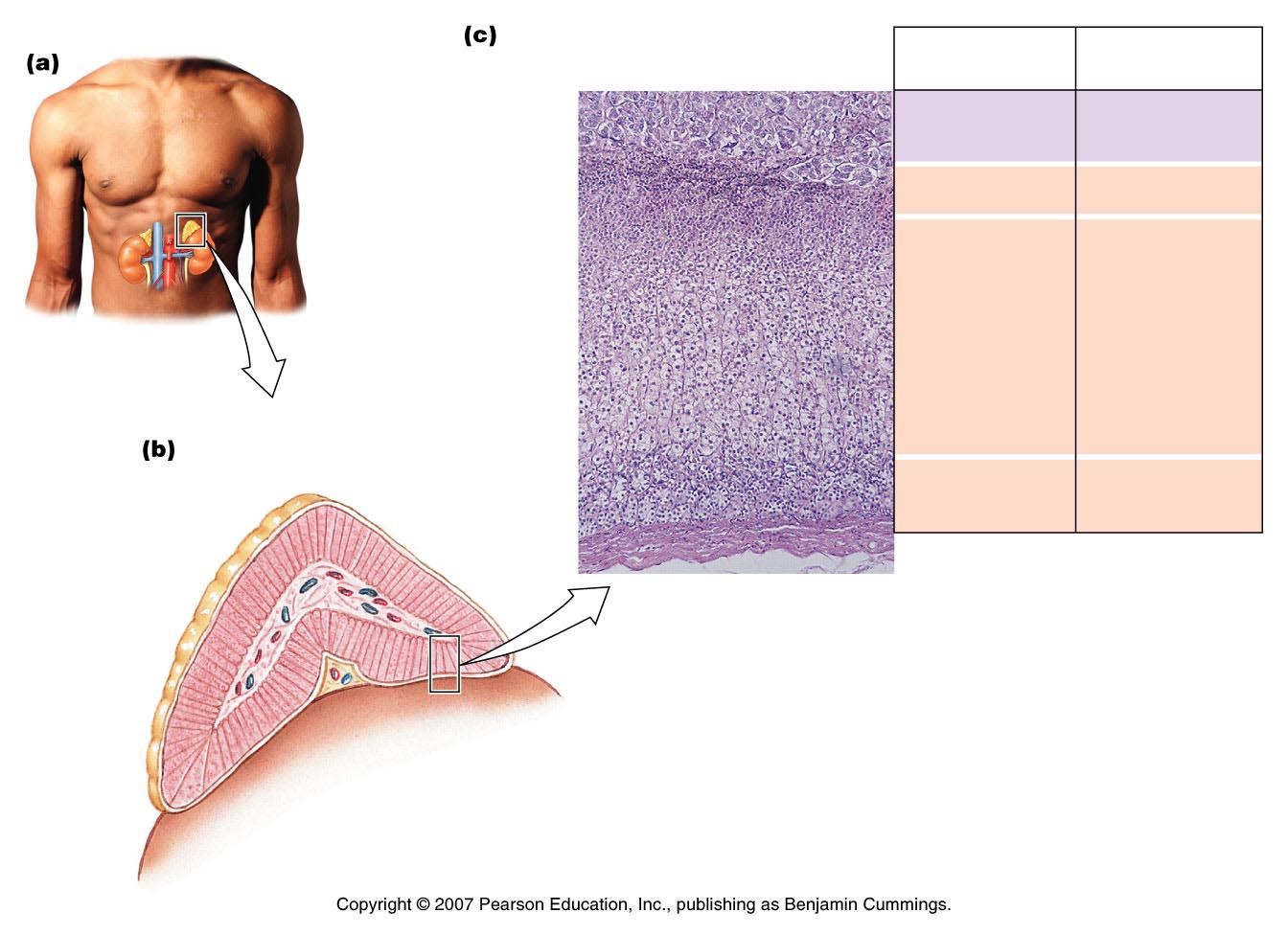 2
[Speaker Notes: La glándula adrenal, al igual que la hipófisis está formada por dos tipos de tejido que se fusionan durante el desarrollo: nervioso (médula y endocrino (corteza). y secreta neurohormonas y hormonas clásicas
La médula  de origen nervioso secreta catecolaminas como respuesta a la inervación simpática, actúa como parte del SNS.
La corteza deriva del mesodermo y secreta hormonas esteroideas, en respuesta a la acción de otras hormonas]
Hormonas Corticosuprarrenales
Corticoides
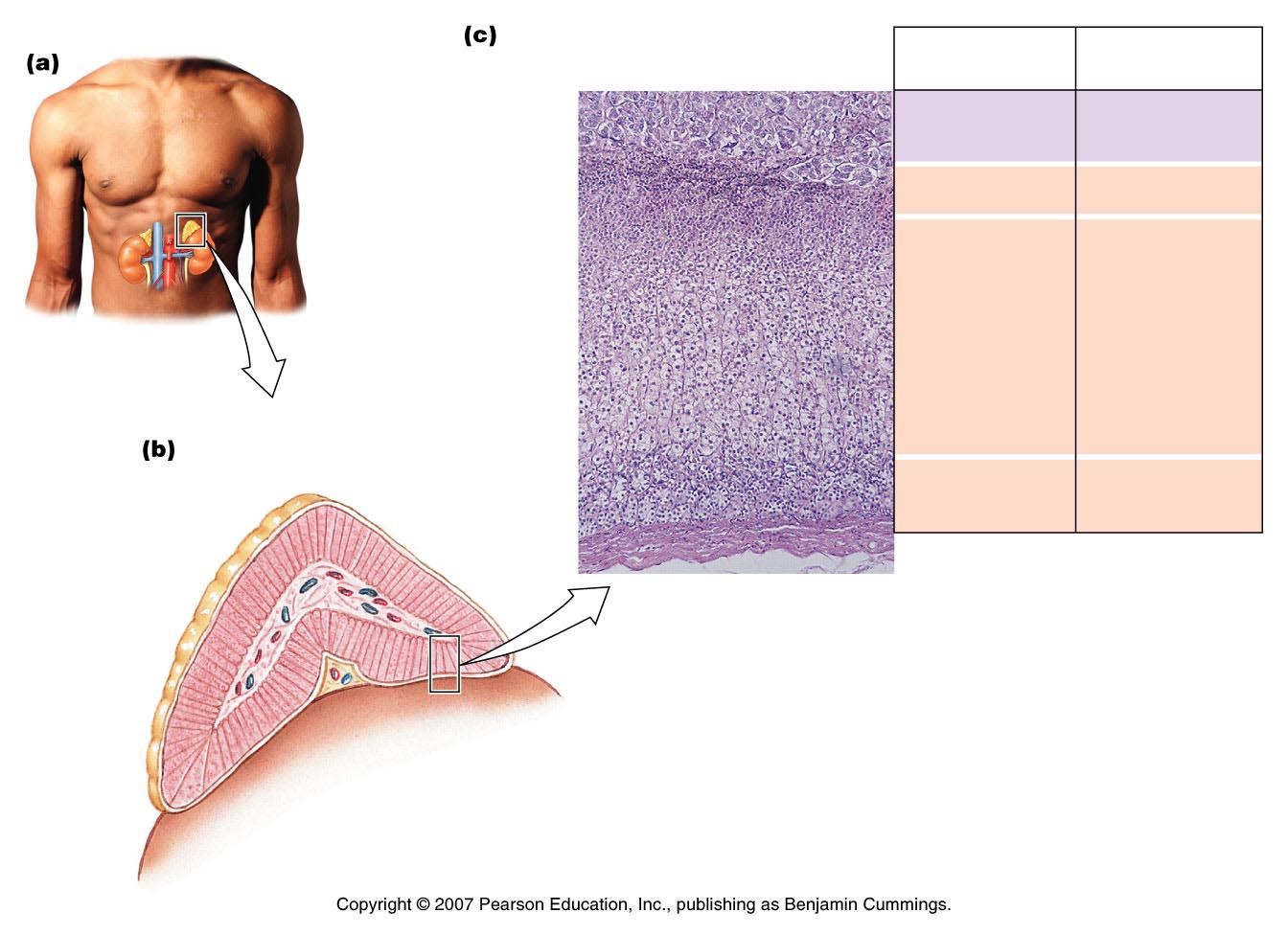 Zona reticular: andrógenos suprarrenales
Zona fascicular: Glucocorticoides: Cortisol (ACTH)
Zona glomerular: Mineralocorticoides: Aldosterona
(Secreción controlada por Ang II y K+ de LEC)
Catecolaminas
Médula
H. sexuales
Z. reticular
Zona 
fascicular
Gluco
corticoides
Aldosterona
Z. Glomerular
3
[Speaker Notes: Los corticoides  proceden todos del colesterol.Mineralocorticoides: metabolismo del sodio y potasio. La secreción de la zona glomerular está controlada por AngII y K del LEC. El cortisol puede considerarse el corticoide fisiológicamente más importante para el hombre. Estas cantidades varían en caso de traumatismo (cortisol 10 veces mas) o enfermedad. En la mujer es la principal fuente  de andrógenos. En el hombre tb en testículos. Alguna de estas h tiene actividad mineralocorticoide y glucocorticoide (como el cortisol)]
SINTESIS DE ESTEROIDES
COLESTEROL
PREGNENOLONA
17-OH-
PREGNENOLONA
PROGESTERONA
DEHIDROEPI-
ANDROSTERONA
TESTOSTERONA
ALDOSTERONA
CORTISOL
ESTRADIOL
17-OH-
PROGESTERONA
CORTICOSTERONA
4
[Speaker Notes: El precursor es siempre el colesterol.]
Colesterol
Pregnenolona
Progesterona
17 OH Progesterona
11 Desoxicortisol
Androstenodiona
Testosterona
Cortisol
17 b Estradiol
BIOSÍNTESIS de CORTISOL
ACTH
Zona
fasciculada
de la
corteza
adrenal
¡No se almacena!
5
[Speaker Notes: Ni el producto final ni los precursores se almacenan, en caso de necesidad aguda debe activarse rápidamente su síntesis]
SÍNTESIS DE ALDOSTERONA
Colesterol
Zona
glomerular
de la
corteza
adrenal
Ang II
Pregnenolona
Fosfolipasa C
Progesterona
17 OH Progesterona
IP3
K
11 Desoxicortisol
Ca
Aldosterona
Protein quinasa C
6
TRANSPORTE
Las h corticosuprarrenales se unen a proteínas plasmáticas :
Transcortina (CBG), globulina específica (gran especificidad por el cortisol)
Albúmina
90-95% Cortisol unido a proteínas
60% Aldosterona, (globulina específica, transcortina y albúmina)
Función de reservorio
7
[Speaker Notes: L a globulina es la transcortina o globulina fijadora de cortisol. La unión es fuerte con una semivida de 60 a 90 min. En la noche cuando baja la secreción de cortisol, se desplaza fácilmente el unido a proteínas. Los estrógenos aumentan la síntesis hepática de CBG en embarazo, pero como no es activo no hay síntomas de exceso de glucocorticoides]
METABOLISMO
Las h corticosuprarrenales se metabolizan en el hígado:
Conjugándose con el Ac. Glucorónico
sulfatos
25% bilis y heces, el resto por la orina
8
Las glándulas adrenales
1. Introducción
2. Corteza adrenal
	2.1. Mineralocorticoides
	2.2. Glucocorticoides
	2.3 Hormonas sexuales
3. Médula adrenal
9
[Speaker Notes: Las ´glándulas suprarrenales son órganos de forma aproximadamente piramidal que se localizan sobre los riñones. Están rodeados de una cápsula fibrosa, a su vez rodeada de grasa.]
ALDOSTERONA
La aldosterona es el mineralocorticoide más potente, ejerce el 90% de esta acción.
Otros con acción mineralocorticoide: cortisol, corticosterona, desoxicorticosterona

Función:
Mantener el volumen del líquido extracelular conservando el sodio corporal
Impedir la sobrecarga de potasio, acelerando su excreción
10
[Speaker Notes: La secreción primaria de las glándulas sudoríparas y salivales es rico en ClNa, gran parte de cual es reabsorbido y se excretan potasio y bicarbonato. Conservan sal en condiciones de calor extremo y secreción excesiva de saliva]
ALDOSTERONA
Mecanismo de acción:
Estimula la reabsorción de Na+ y secreción de K+ en túbulos renales y en otros tejidos epiteliales como:
Glándulas sudoríparas,
 mucosa intestinal,
 glándulas salivales
Unión a receptor citosólico
Síntesis de Proteínas (latencia de 30-90 minutos): enzimas y proteínas de membrana
11
[Speaker Notes: La secreción primaria de las glándulas sudoríparas y salivales es rico en ClNa, gran parte de cual es reabsorbido y se excretan potasio y bicarbonato. Conservan sal en condiciones de calor extremo y secreción excesiva de saliva]
Na+
Na+
Na+
Na+
Na+
Na+
Na+
Na+
Na+
Na+
Na+
Na+
Na+
Na+
Na+
Na+
Na+
Na+
Na+
Na+
Na+
Na+
Na+
Na+
Na+
ADP
ATP
ALDOSTERONA
Síntesis de
proteínas
del canal
de sodio
DNA
mRNA
mRNA
Canal de
sodio
CELULA
TUBULAR
RENAL
ESPACIO
EXTRACELULAR
Síntesis de
enzimas del
ciclo del
ácido cítrico
CICLO
DEL
ACIDO
CITRICO
Bomba
de sodio
LUZ
TUBULAR
12
[Speaker Notes: El principal sitio de acción de la aldosterona es el riñón, actuando sobre la reabsorción de sodio y estimula la secreción de potasio. El agua se reabsorbe de forma pasiva con el sodio, la natremia aumenta sólo ligeramente.]
REGULACIÓN DE LA SECRECIÓN
Zona Glomerular más superficial (independiente de la regulación de las otras hormonas)
Dos factores:
[K]
Angiotensina II
Aumentan la secreción
ACTH es necesaria para su secreción , pero no controla la tasa
13
[Speaker Notes: L a ACTH es necesaria para su secreción , pero no controla la tasa.
Cuando se reduce el LEC, el riñón produce renina]
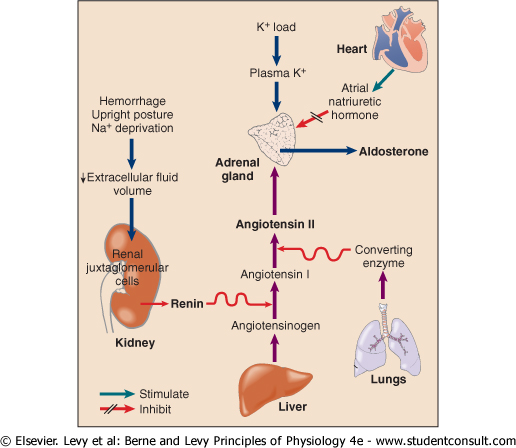 14
[Speaker Notes: Berne y levy, Figura 47-10. Regulación de la secreción de aldosterona]
Carencia de mineralocorticoides
-Pérdida de sodio (deshidratación)
-Retención de potasio (hiperpotasemia)
-Disminución de la excreción renal de ácidos (acidosis)
 Volemia, hipotensión, shock circulatorio
Exceso de mineralocorticoides
-Expansión del líquido extracelular
-Hipopotasemia (debilidad muscular, parálisis)
-Hipertensión
15
[Speaker Notes: La hipopotasemia produce toxicidad cardíaca y arritmias]
Las glándulas adrenales
1. Introducción
2. Corteza adrenal
	2.1. Mineralocorticoides
	2.2. Glucocorticoides
	2.3 Hormonas sexuales
3. Médula adrenal
16
[Speaker Notes: Las glándulas suprarrenales son órganos de forma aproximadamente piramidal que se localizan sobre los riñones. Están rodeados de una cápsula fibrosa, a su vez rodeada de grasa.]
GLUCOCORTICOIDES
Regulan metabolismo de la glucosa y otras moléculas orgánicas
Casi todas las cél del organismo poseen receptores para glucocorticoides
Según el tejido, actúa sobre distintas zonas del genoma activando o inhibiendo genes
17
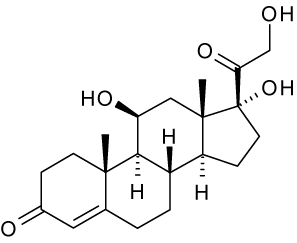 CORTISOL
El 95% de la actividad glucocorticoide de la corteza suprarrenal procede de la secreción del cortisol (hidrocortisona) y una pequeña por la corticosterona
18
[Speaker Notes: El 95% de la actividad glucocorticoide de la corteza suprarrenal procede de la secreción del cortisol (hidrocortisona) y una pequeña por la corticosterona]
El cortisol junto con adrenalina y glucagón actúa para proteger al organismo contra un exceso de la acción hipoglucemiante de la insulina. 
Adrenalina y Glucagón → acciones rápidas 
Cortisol → mas lenta  (prolongando el aumento de glucemia producido por A y G)
19
Metabolismo de hidratos de carbono, proteínas y grasas
Respuestas del organismo a estímulos estresantes
Inmunosupresores
Antiinflamatorios
Antialérgicos
Débil actividad mineralocorticoide
20
[Speaker Notes: La actividad mineralocorticoide es importante, porque los niveles plasmáticos de cortisol son mucho mayores que los de aldosterona, en algunos tejidos como el riñón esta actividad está regulada por las acciones de un enzima que inactiva el cortisol circulante.]
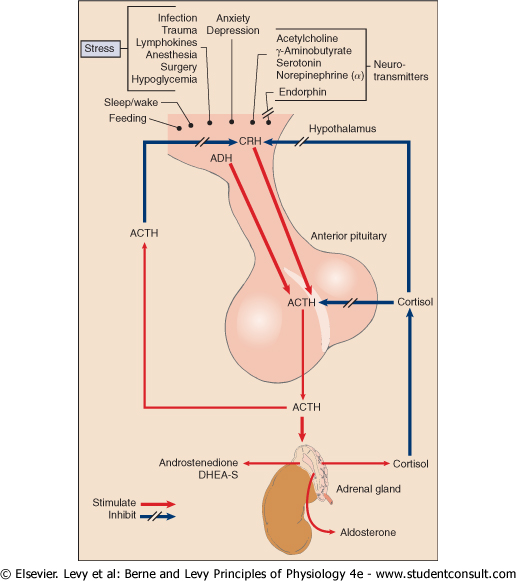 Control de la secreción
Se secreta a pulsos controlado por la ACTH : estimulado por la CRH hipotalámica (pulsátil)

Máxima [cortisol]  se produce 2 horas antes de despertarse y la mínima justo antes de dormir.
21
[Speaker Notes: Control de la secreción. Berne 47-4. Se secreta a pulsos controlados por la ACTH, según un patrón diurno. Máxima concentración plasmática de ACTH y cortisol dos horas antes de despertar, el mínimo justo antes de dormir. El dolor intenso, ejercicio, estrés liberan cortisol.]
METABOLISMO INTERMEDIARIO
ANABOLISMO (síntesis de glucógeno y glucosa)
HÍGADO:
CATABOLISMO (proteolisis lipolisis)
MÚSCULO Y TEJIDO ADIPOSO:
ACCIONES DE LOS GLUCOCORTICOIDES (I)
22
[Speaker Notes: Como su nombre indica los Gc actúa sobre el metabolismo hidrocarbonado y son necesarios para la supervivencia en condiciones de emergencia. En el hígado inducen síntesis de glucógeno y glucosa. En cambio en músculo y tejido adiposo facilitan la acción lipolítica de la adrenalina y gh, aprovechando los sustratos para formar glucosa.
En el músculo inhibe la captación de glucosa para que pueda ser utilizada por cerebro y corazón]
ACCIONES DE LOS GLUCOCORTICOIDES SOBRE EL MÚSCULO
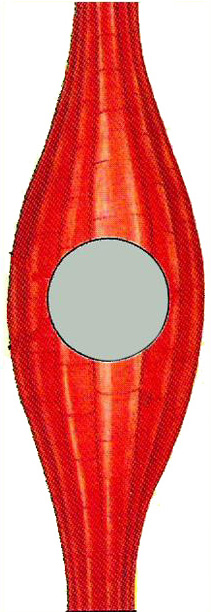 Plasma
Músculo
CORTISOL
-
Proteínas
musculares
Aminoácidos
+
CORTISOL
23
ACCIONES DE LOS GLUCOCORTICOIDES SOBRE EL HIGADO
Plasma
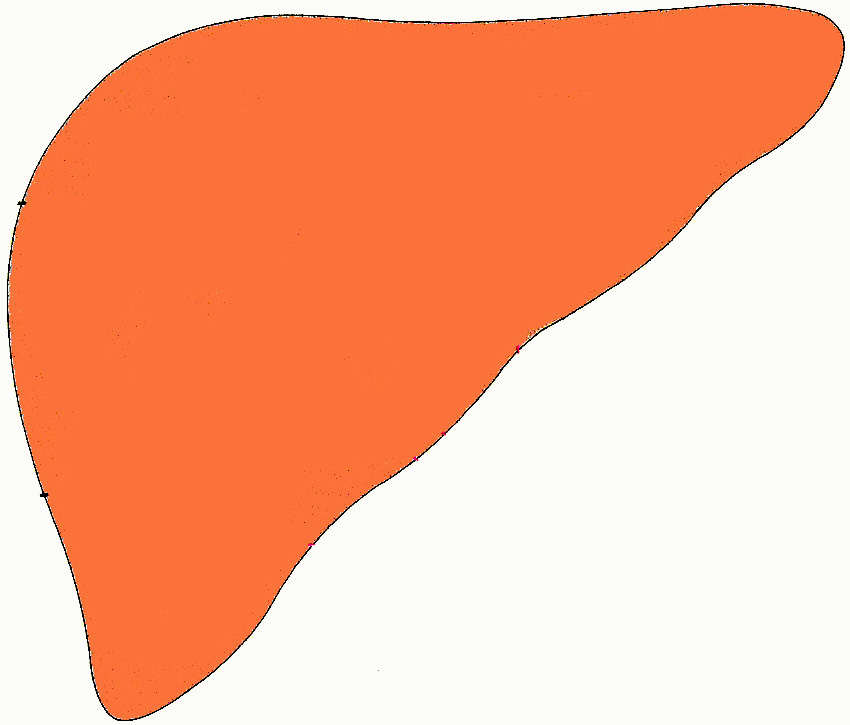 Hígado
Amino-
ácidos
Enzimas
metabolizantes
de aminoácidos
+
+
Urea
Gluconeogénesis
Nitrógeno
+
+
+
Ciclo de
la urea
Glucosa
CORTISOL
+
Síntesis de
glucógeno
24
[Speaker Notes: El cortisol junto con adrenalina y glucagón actúa para proteger al organismo contra un exceso de la acción hipoglucemiante de la insulina. La adrenalina y glucagón tienen accione srápida y el cortisol actúa mas lentamente  prolongando el aumento de glucemia producido por a y g]
ACCIONES DE LOS GLUCOCORTICOIDES (II)
SISTEMA SIMPÁTICO-ADRENAL
Estimulación de todo el sistema como respuesta al estrés
Síntesis de catecolaminas en terminaciones nerviosas
Recaptación de catecolaminas en hendidura sináptica
Tasa de degradación de catecolaminas
 por el enzima COMT
Actividad de síntesis en médula adrenal
25
[Speaker Notes: Estimulación de todo el sistema como respuesta al estrés]
HUESO
Matriz ósea
ATROFIA OSEA

Secreción de HCl
ACCIONES ULCEROGENICAS
Proliferación del epitelio gástrico
Flujo sanguíneo en la mucosa gástrica
ACCIONES DE LOS GLUCOCORTICOIDES (III)
Absorción intestinal de Ca2+
Excreción renal de Ca2+
TRACTO GASTROINTESTINAL
26
[Speaker Notes: La acción catabólica del cortisol se manifiesta en el hueso por disminución de la matriz ósea  y disminución de la absorción de calcio.
En el tracto intestinal aumenta el flujo sanguíneo pero disminuye la proliferación del epitelio y barreara gástrica protectora contra un exceso de secreción ácida al inhibirla síntesis de PG]
ACCIONES DE LOS GLUCOCORTICOIDES (IV)
ANTIINFLAMATORIAS
IMPIDEN EL AUMENTO DE PERMEABILIDAD VASCULAR
ACCIÓN VASOCONSTRICTORA
INMUNOSUPRESORAS
27
[Speaker Notes: El cortisol tiene una gran influencia sobre las reacciones suscitadas por traumatismos, tóxicos, patógenos, etc… Su efecto fundamental es la inhibición de muchos pasos cruciales de la respuesta tisular ante una lesión. Dificultad la capacidad de los tejidos patra eliminar sustancias nocivas, por lo tanto el tratamiento prolongado aumenta la vulnerabilidad del organismo a las infecciones, permite su diseminación y las enmascara, también impide la cicatrización tras una lesión]
CARENCIA DE GLUCOCORTICOIDES
Incapacidad para soportar estrés
Hipoglucemia
Hipotensión (tono vascular y gasto cardiaco)
Retención de agua
Pérdida de peso
Incidencia de enfermedades autoinmunes
28
[Speaker Notes: Exceso: insomnio, euforia. En fetos, incrementa la síntesis del surfactante pulmonar]
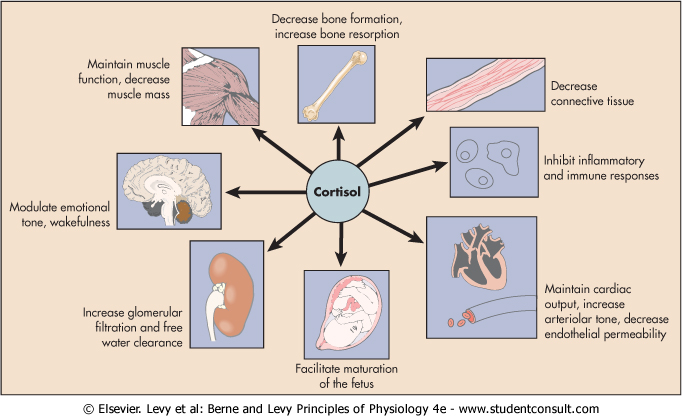 29
[Speaker Notes: Efectos del cortisol en distintos tejidos, Berne 47.8]
Las glándulas adrenales
1. Introducción
2. Corteza adrenal
	2.1. Mineralocorticoides
	2.2. Glucocorticoides
	2.3 Hormonas sexuales
3. Médula adrenal
30
[Speaker Notes: Las glándulas suprarrenales son órganos de forma aproximadamente piramidal que se localizan sobre los riñones. Están rodeados de una cápsula fibrosa, a su vez rodeada de grasa.]
SINTESIS DE ESTEROIDES
COLESTEROL
PREGNENOLONA
17-OH-
PREGNENOLONA
PROGESTERONA
DEHIDROEPI-
ANDROSTERONA
TESTOSTERONA
ALDOSTERONA
CORTISOL
ESTRADIOL
17-OH-
PROGESTERONA
CORTICOSTERONA
31
ANDRÓGENOS
DHEA (deshidroepiandrosterona):
-libre
-sulfatada
Otros andrógenos
Síntesis pulsátil sincrónica con el cortisol
32
[Speaker Notes: En mujeres solo en la corteza, en varones tb en testículo. Se sintetizan de manera pulsátil sincrónicamente con el Cortisol]
ANDROSTENDIOL
DHEA
ANDROSTENODIONA
TESTOSTERONA
DHT
ANDROSTENDIOL
GLUCURONIDO
DHEAs
Corteza adrenal
Tejidos extraadrenales
Productos metabolismo
SÍNTESIS DE ANDRÓGENOS ADRENALES
La ACTH es el principal estimulante
33
[Speaker Notes: Tienen una acción androgénica débil. En el varón no tiene casi efecto si se le compara con la testosterona. Una parte de los andrógenos suprarrenales se convierte en tejidos periféricos en testosterona (en mujer el 60%)]
CRECIMIENTO VELLO PUBICO
CRECIMIENTO VELLO AXILAR
ACCIONES DE ANDRÓGENOS ADRENALES
ADRENARQUIA: Aumento de la síntesis de andrógenos adrenales antes del comienzo de la pubertad
Aparición de caracteres sexuales secundarios
PUBERTAD:
CRECIMIENTO SOMÁTICO EN LA MUJER
34
[Speaker Notes: El aumento durante la pubertad es el causante de la aparición de los caracteres secundarios]
Las glándulas adrenales
1. Introducción
2. Corteza adrenal
	2.1. Mineralocorticoides
	2.2. Glucocorticoides
	2.3 Hormonas sexuales
3. Médula adrenal
	3.1. Sistema simpato-medular
	3.2.Catecolaminas
		3.2.1. Síntesis
		3.2.3.Receptores adrenérgicos 
		3.2.3 Acciones fisiológicas
35
[Speaker Notes: La médula adrenal es un ganglio simpático de gran tamaño. Está formada por células cromafines que son neuronas posganglionares simpáticas especializadas.]
CATECOLAMINAS
Catecolaminas:
Adrenalina
Noradrenalina
Se forman a partir de la Tirosina (proporción 4:1)
Los traumatismos, el ejercicio y la hipoglucemia, ira, ansiedad, dolor…
estimulan la liberación de catecolaminas por la médula adrenal.
Son inactivadas muy rápidamente en el plasma (1-3 min)
36
[Speaker Notes: El hombre segrega 4 veces mas de A que de NA. Las neuronas postganglionares simpáticas producen NA pero no A. La médula suprarrenal es un ganglio simpático modificado, pero cuyas neuronas no tienen axones, liberan sus productos a la sangre, suele activarse a la vez que el SNS.]
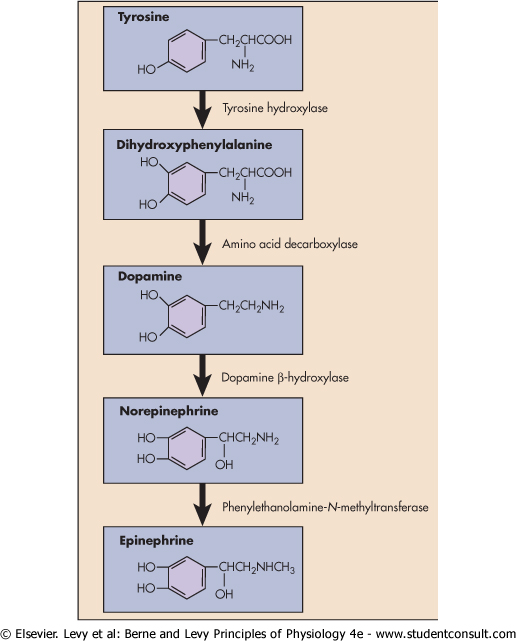 37
SISTEMA SIMPÁTICO - ADRENAL
Célula secretora
de la médula adrenal
Célula
diana
hormona
Médula
adrenal
neurotansmisor
Fibra
simpática
preganglionar
Fibra
simpática
postganglionar
Corriente sanguínea
SNA
(sección
simpática)
Fibra
simpática
preganglionar
Ganglio
autónomo
Hipotálamo
38
[Speaker Notes: La estimulación por la acetilcolina de las neuronas preganglionares produce la liberación de catecolaminas por las cel secrertoras de la médula adrenal (vía incremento[ca]. La estimulación simpática aguda tb produce un aumento d esu síntesis.La acth tb estimula la síntesis (por medio de la activación de enzima) y tb el cortisol]
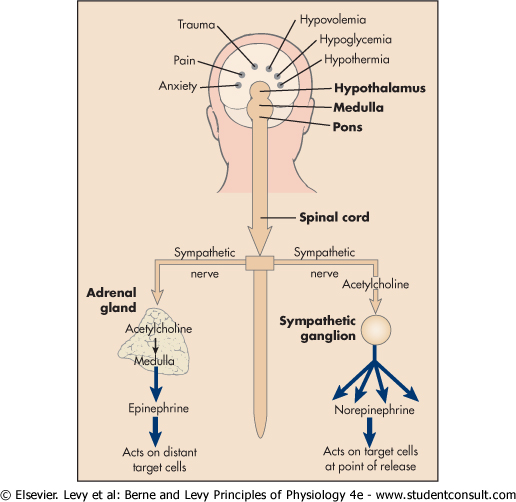 39
[Speaker Notes: Neurona preganglionar Acetil-colina como NT]
LIBERACIÓN DE CATECOLAMINAS
Situaciones estresantes pueden estimular la glándula para que libere sus hormonas (ejercicio, hipoglucemia, miedo,…)
Reflejo simpático (acetil-colina)
ACTH
Cortisol
40
[Speaker Notes: El principal estímulo de secreciñon de catacolaminas es el nervioso, a través de nervios simpáticos, si estos se seccionan no se liberan]
ESTRES
SISTEMA SIMPÁTICO-ADRENAL
CEREBRO
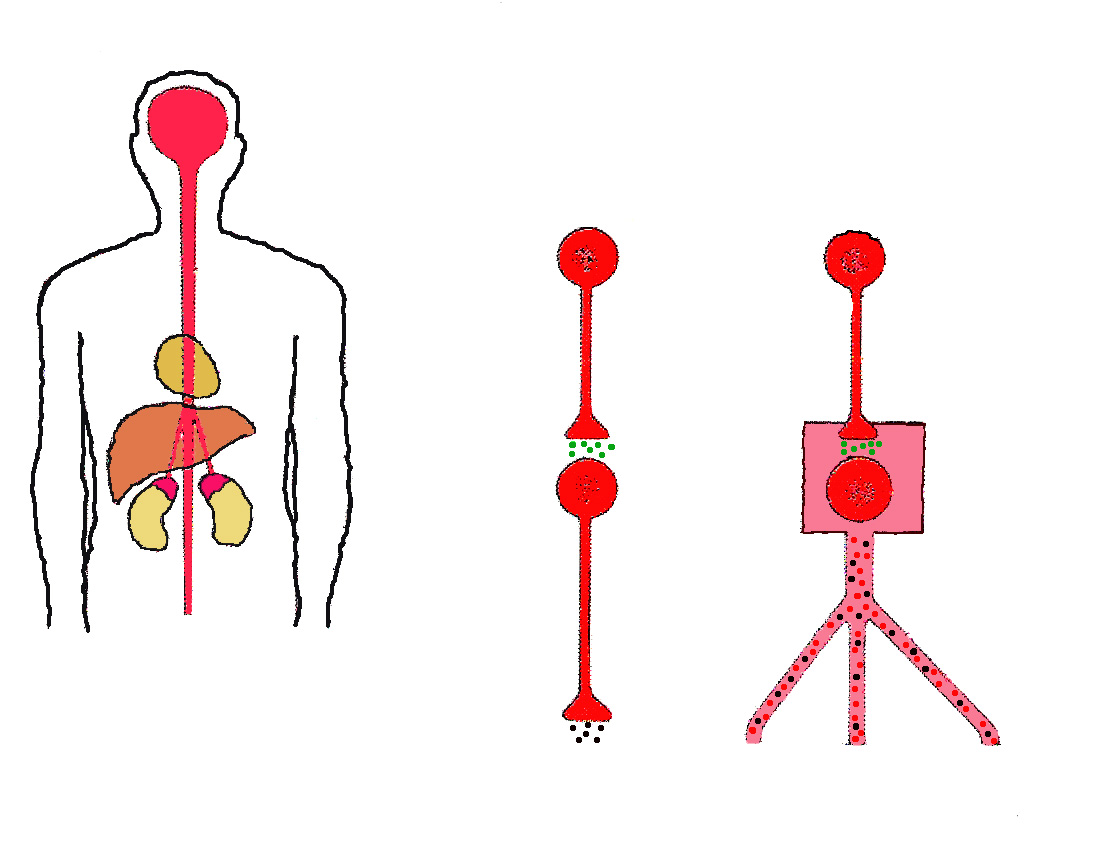 CEREBRO
MEDULA
ESPINAL
MEDULA
ESPINAL
CORAZON
NERVIO
ESPLACNICO
ACETILCOLINA
GLANDULA
ADRENAL
HIGADO
NERVIO
ESPLACNICO
GLANDULA
ADRENAL
CELULA
CROMAFIN
NEURONA
SIMPATICA
CORRIENTE
SANGUINEA
RIÑON
NORADRENALINA
ADRENALINA
OTROS
ORGANOS
CORAZON
HIGADO
ORGANO
DIANA
41
[Speaker Notes: Las catecolaminas comparten la misión del SNS, pero la hacen más duradera, porque su vida media en sangre es de 1 a 2 minutos]
La respuesta inmediata al estrés está mediada por el SNA:
Descarga simpática
Inhibición parasimpática
Estímulo persiste: Eje hipofiso-suprarrenal: secreción de glucocorticoides
42
RECEPTORES PARA CATECOLAMINAS
La mayoría de las cél los poseen (cél diana).
Existen 5 formas (proteínas transmembrana):
α1, α2, β1, β2, β3
Todos pueden unirse a A y NA en grado variable
43
[Speaker Notes: Las catecolaminas actúan a través de receptores de membrana]
RECEPTORES ADRENÉRGICOS
TIPO
SUBTIPO
AGONISTA
LOCALIZACION
EFECTO
MECANISMO
ADRENALINA
Ca2+
a1
Respuestas
excitadoras
NORADRENALINA
Post-sináptico
Liberación de NA o Ach
a
Pre-sináptico
ADRENALINA
a2
AMPc
NORADRENALINA
Regulación del tono simpático
Cerebro
Secreción de GH
Plaquetas
Agregación plaquetaria
Corazón
Excitadores
ADRENALINA
AMPc
b1
NORADRENALINA
Tej. adiposo
Lipolísis
b
Musculatura bronquial
o vascular
Relajación
ADRENALINA
AMPc
b2
NORADRENALINA
Liberación de NA
Pre-sináptico
= Agonista potente
= Agonista débil
44
[Speaker Notes: La distribución es característica de los distintos tejidos y distinta respuesta. La A y Na tienen distintos efectos sobre los receptores, NA estimula sobre todo alfa aunque también beta (en menor grado). A a los beta]
ACCIONES DE LAS CATECOLAMINAS
Casi todos los tejidos del cuerpo poseen receptores para las catecolaminas, pero al contrario que los glucocorticoides sus acciones son muy rápidas (sg), ayudando al organismo en situaciones de emergencia.
Metabolismo
Equilibrio hidroelectrolítico
Sobre secreción hormonal
Sobre otros sistemas: circulatorio, respiratorio, reproductor…
45
[Speaker Notes: Los GC tardan como 30 min así la corteza amplifica los efectos de la médula. Las cat se estimulan con hipoglucemia y su síntesis pone en marcha medida para contrarrestarla. La termogénesis esta controlada por el SNS y la médula, incrementando la actividad de la termogenina es una proteína de la mb de las mitocondrias (canal de protones)]
Producción de calor
Actividad de la termogenina
ACCIONES DE LAS CATECOLAMINAS (I)
ACCIONES SOBRE EL METABOLISMO
SNS
TERMOGÉNESIS
46
[Speaker Notes: La termogénesis esta controlada por el SNS y la médula, incrementando la actividad de la termogenina es una proteína de la mb de las mitocondrias (canal de protones)]
Acidos
grasos
Lactato
Lactato
Glucoge-
nólisis
Glucosa
Glucosa
Glicerol
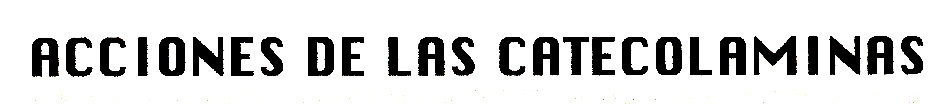 Lipólisis
Glucogenólisis
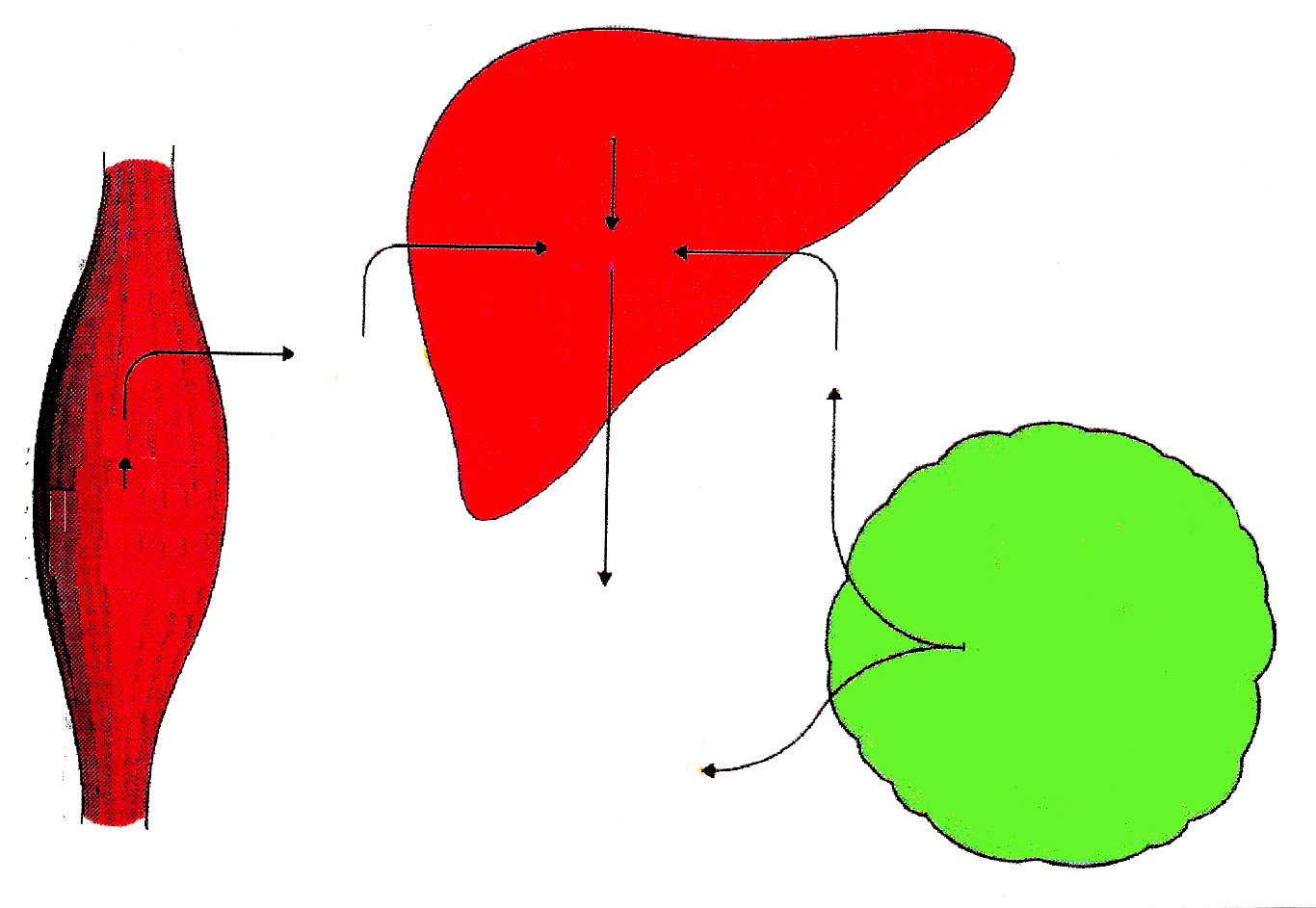 Hígado
Tejido adiposo
Músculo
47
[Speaker Notes: Estimula glocugenolisis en elmúsculo esquelético, al no tener  glucosa-6 fosfatasa, no puede formar glucosa, pero si lactato que en el hígado se convierte en glucosa. Por tanto se consume el glucógeno muscular. En estos efectos A es mucho más potente que la NA]
a:
DIURESIS (Aumento flujo sanguíneo renal)
H2O
b:
DIURESIS (Retención urinaria)
Reabsorción de Na+
Na+
Filtración glomerular
Ca2+
EN PLASMA Y EN ORINA
Fosfato
EN PLASMA
ACCIONES DE LAS CATECOLAMINAS
Equilibrio hidroelectrolítico
48
[Speaker Notes: El aumento del tono simpático produce vasoconstricción renal, di]
Sistema simpático
Médula
Sistema endocrino
Estimulan la liberación de hormonas
Receptores β:
Inhiben la liberación de hormonas
Receptores α:
ACCIONES DE LAS CATECOLAMINAS
ACCIONES SOBRE HORMONAS
49
Vasoconstricción en arteriolas
Sin efecto en art. coronarias y cerebrales
Receptores a
Venoconstricción
(     Retorno venoso)
Receptores b
Vasodilatación
(Vasos musculares)
ACCIONES DE LAS CATECOLAMINAS
SISTEMA CIRCULATORIO
Aumento del flujo sanguíneo en el músculo esquelético (A), por lo que disminuye la resistencia periférica total y la NA la aumenta por su acción vasoconstrictora.
50
[Speaker Notes: Aumento del flujo sanguíneo en el músculo esquelético (la A), por lo que disminuye la resistencia periférica total y la NA la aumenta por su acción vasoconstrictora. Efecto global es desviar la sangre hacia el músculo esquelético, corazón e hígado, para garantizar el aporte de sustratos y por tanto de energía necesario.]
Excitabilidad
Velocidad de conducción
GASTO CARDIACO
Frecuencia cardiaca
QO2 MIOCARDIO
Fuerza de contracción
Presión sistólica y diastólica
NA:
Presión sistólica y presión de pulso
A:
ACCIONES DE LAS CATECOLAMINAS (VI)
CORAZÓN
b1
PRESIÓN ARTERIAL
51
[Speaker Notes: En el corazón aumentan la frecuencia cardíaca, la fuerza de contracción y la velocidad de conducción Los cambios vasculares producidos por la NA dan lugar a un aumento de la PA. La A no modifica o aumenta ligeramente la presión media, ya que incrementa la PS pero disminuye la PD. La presión de pulso es la PS-PD, por eso aumenta al aumentar solo la sistólica]
El efecto global sobre el sistema cardiovascular es desviar la sangre hacia el músculo esquelético, corazón e hígado, garantizando sustratos y energía
52
Inhiben motilidad gastrointestinal (A, α1, α 2 y β2)
Provocan contracción de esfínteres (A- α 1)
b2:
Broncodilatadores
Constricción de vasos pulmonares
a:
ACCIONES DE LAS CATECOLAMINAS
TRACTO G.I.
PULMÓN
53
[Speaker Notes: Por disminución del flujo sanguíneo.
Estrés prolongado úlceras]
Contracciones
a:
Relajación
b2:
UTERO
Ovulación
OVARIO:
Eyección láctea
MAMA:
Eyaculación
ACCIONES DE LAS CATECOLAMINAS (VIII)
SISTEMA REPRODUCTOR
54
[Speaker Notes: Deportistas, estrés y amenorrea]
RESPUESTAS MEDIADA POR CATECOLAMINAS
Respuesta de ataque o huida:
Frecuencia cardiaca acelerada
Vasos coronarios dilatados
Flujo sanguíneo muscular aumentado
Relajación músculo liso de vías aéreas, gastrointestinal y vejiga urinaria
Piloerección
Hiperglucemia
Aumento de la velocidad mental
Aumento fuerza muscular
55
[Speaker Notes: La suma de estos efectos permiten que una persona realice una actividad física mucho más enérgica de lo que sería de otro modo]